Publishing Seminar in Arabic
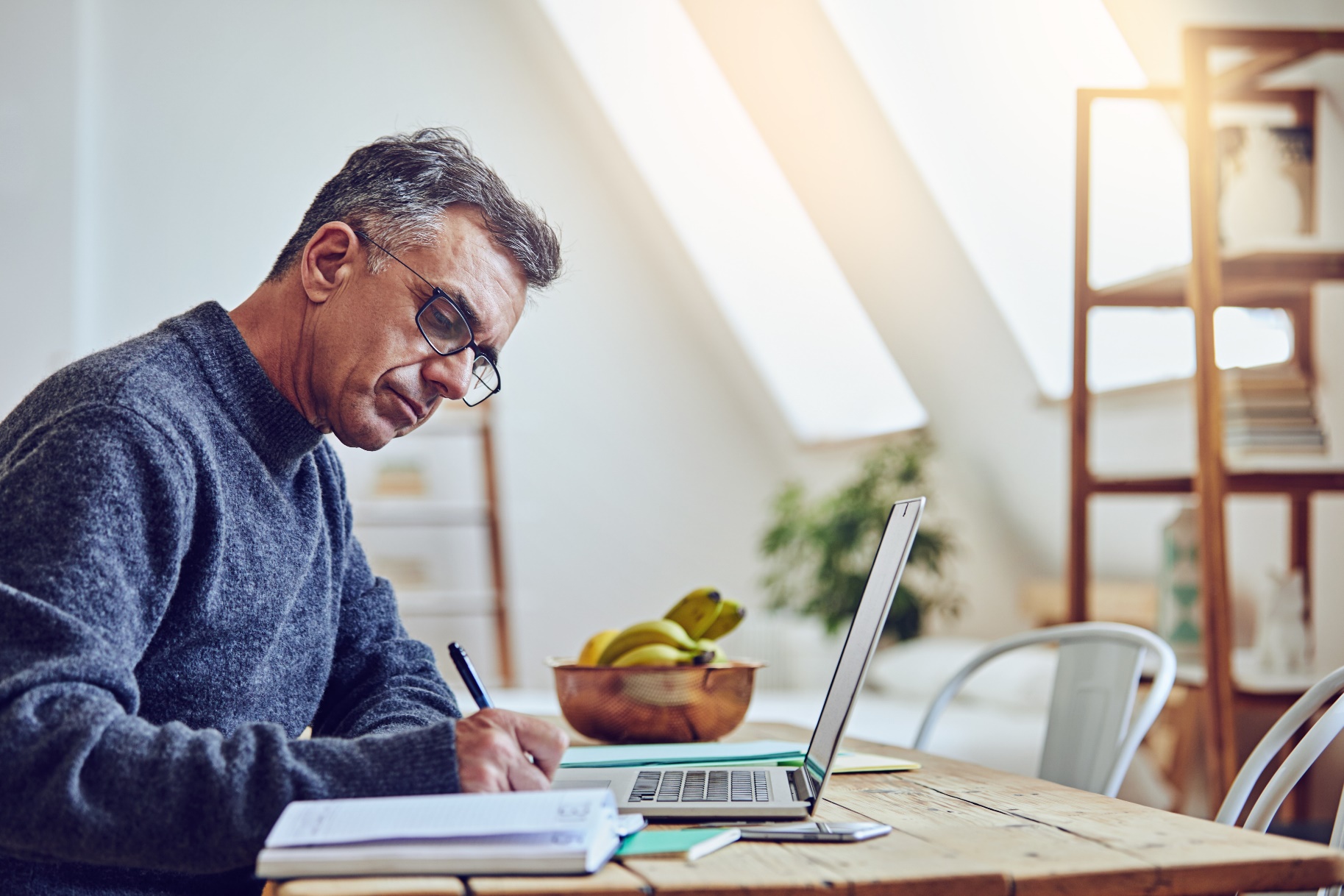 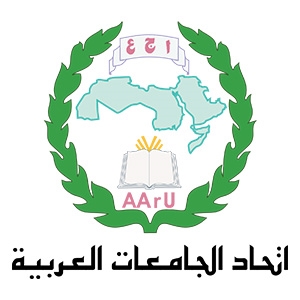 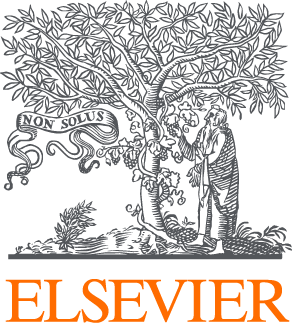 Register for Webinar
 للتسجيل أنقر هنا
Publishing landscape in the Arab World
		وضع النشر الاكاديمي في العالم العربي	 
22 June Monday, 12pm Amman time
22 حزيران 2020، الساعة 12:00 ظهرا بتوقيت الأردن

What constitutes a journal? (ما هي المجلة المحكمة؟) 
Publishing worldwide (النشر الاكاديمي والمجلات في العالم) 
Publishing in the Arab region  (الوضع الحالي في العالم العربي)
How can we do better? (كيف نحسن من الوضع الراهن؟)
Q&A
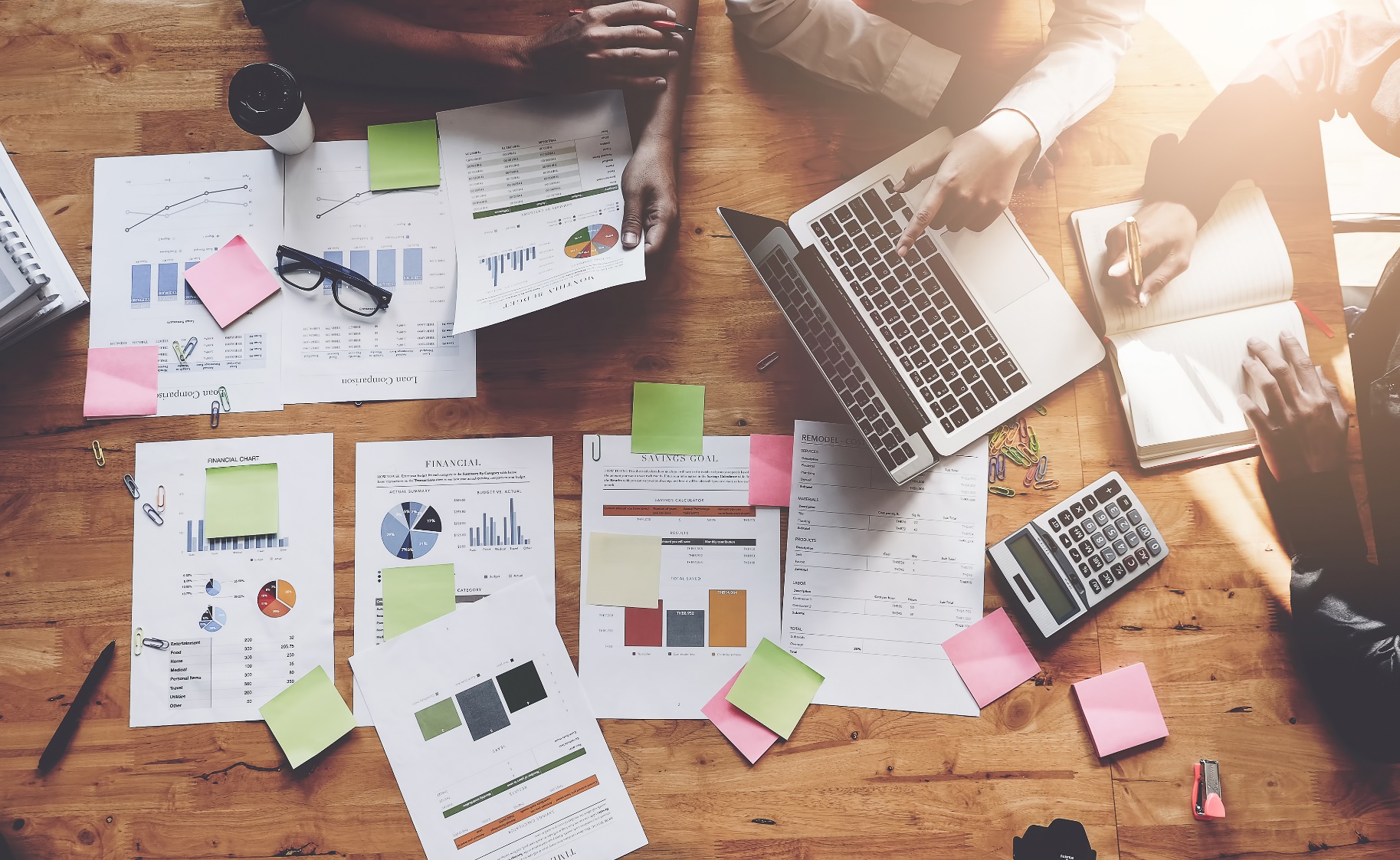 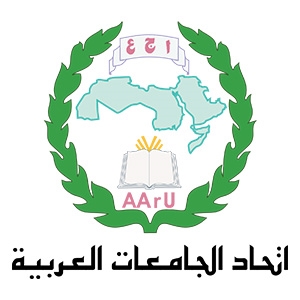 ARAB JOURNALS PLATFORM WEBINAR
منصة الدوريات العربي
Register Here for Webinar
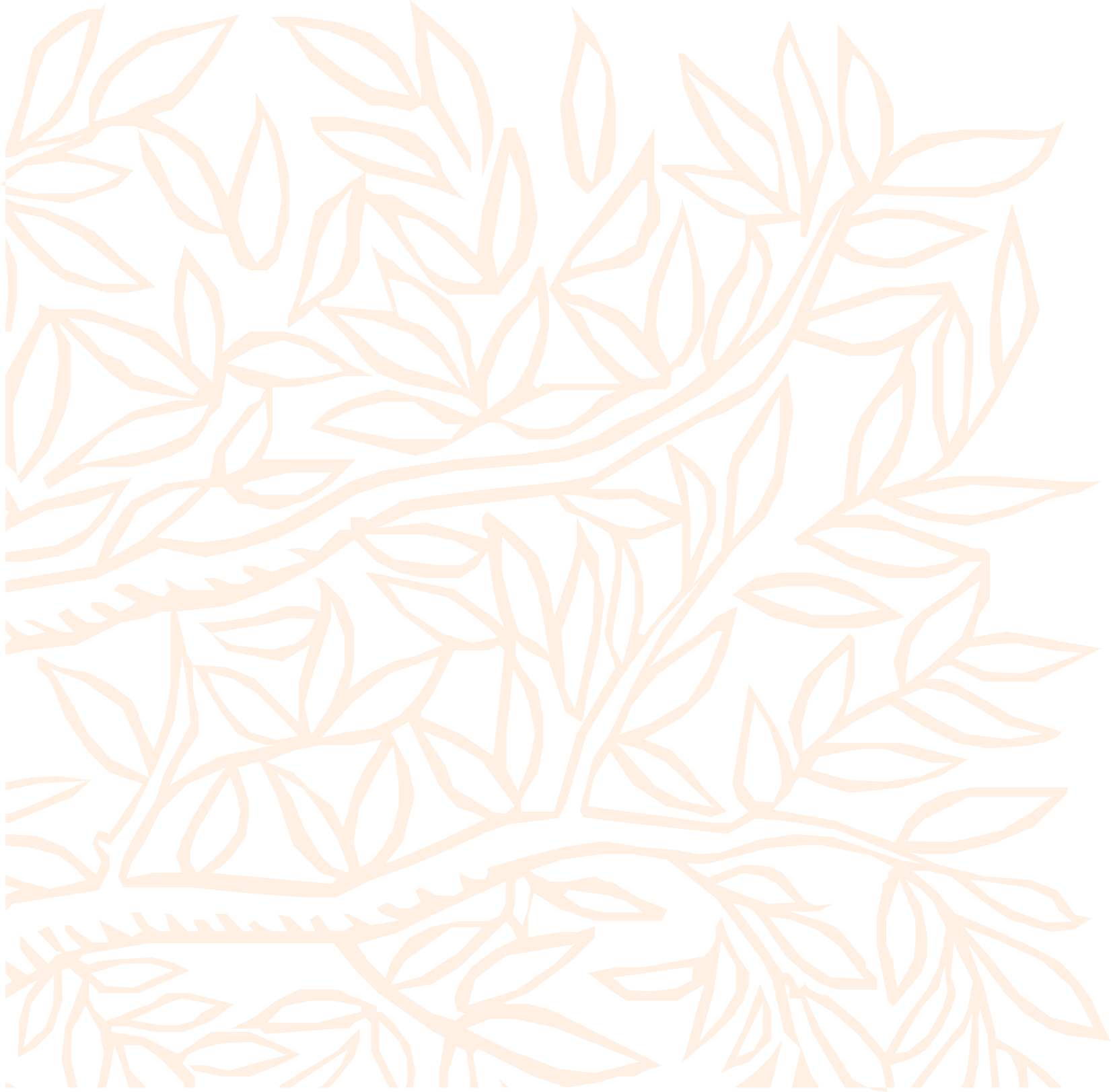 empowered by
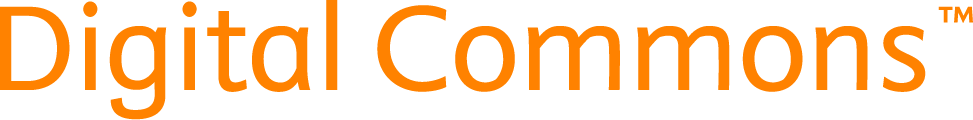 AARU Journal Platform User Experience Sharing Session
منصة دوريات اتحاد الجامعات العربية: تجربة المستخدمين (دراسة حالة)	 
24 June- 12pm Amman time
24 حزيران 2020
الساعة 12:00 ظهرا بتوقيت الأردن
About the AARU Journal platform
AARU User Case study sharing
Q&A
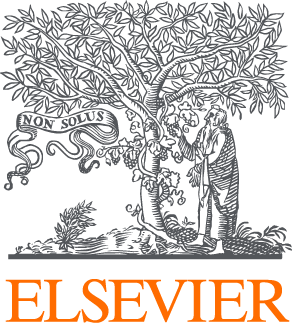